Pressure Free Tea
PressureFree  Tea
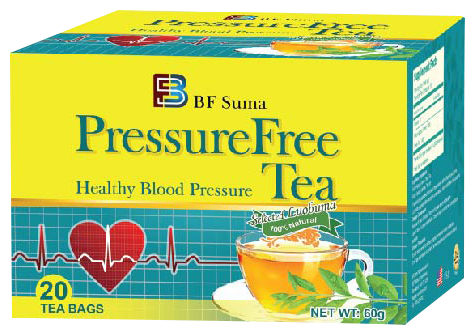 COPYRIGHT STATEMENT
This training material is owned by BF Suma Pharmaceuticals Inc. 

BF Suma Pharmaceuticals Inc. reserves all rights of final interpretation and revision.

Any reproduction or usage for commercial purpose in whole or in part without permission is prohibited.
Awaited
& Upgraded
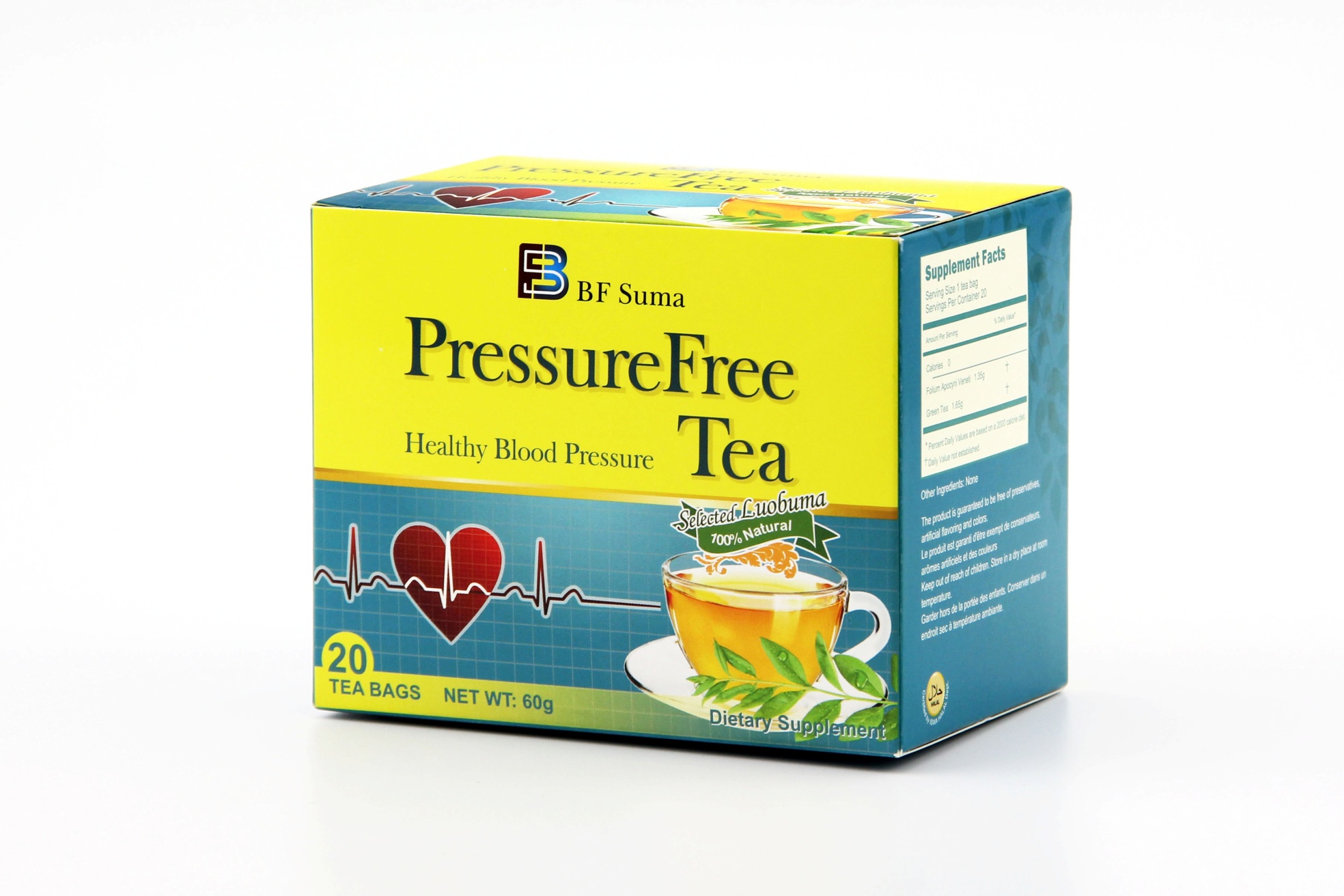 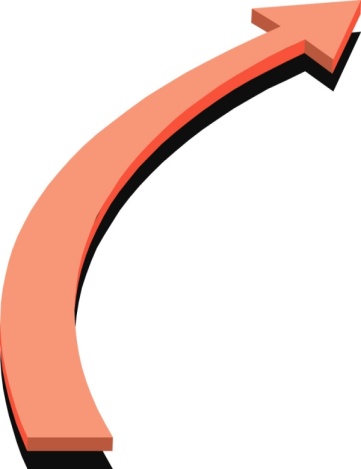 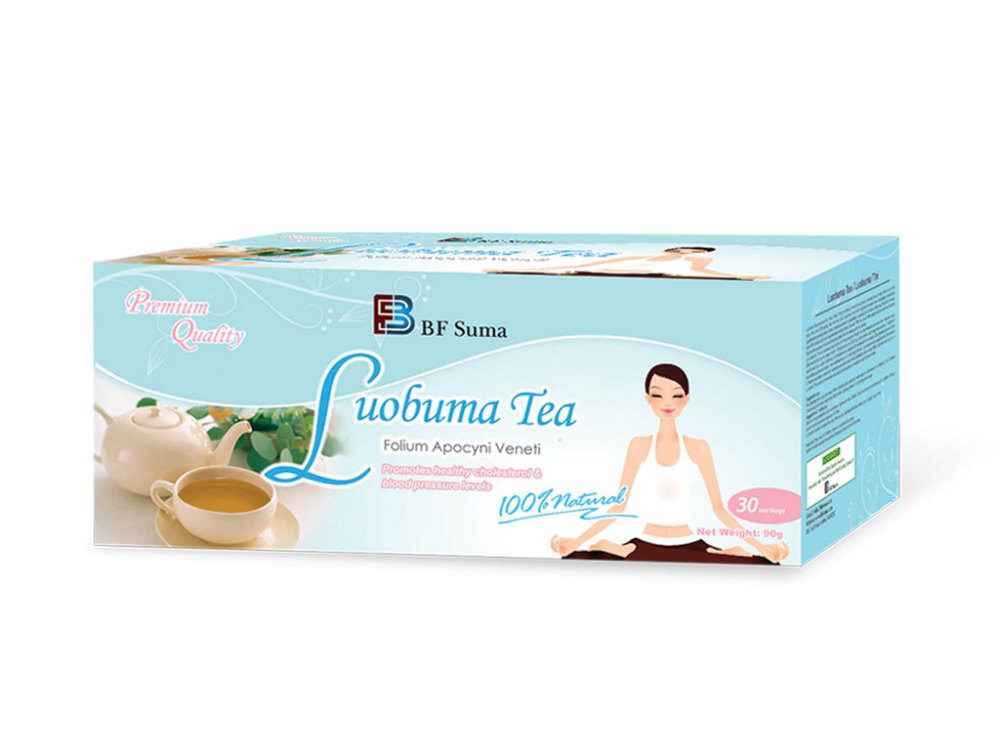 Direct Product Name
Attractive Packaging
New Formulation
Better Effect
New Formulation
Add Green Tea
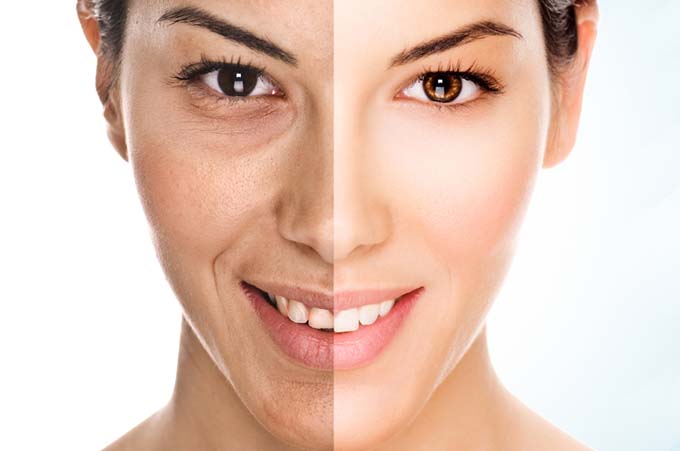 Anti-aging
Healthy blood pressure
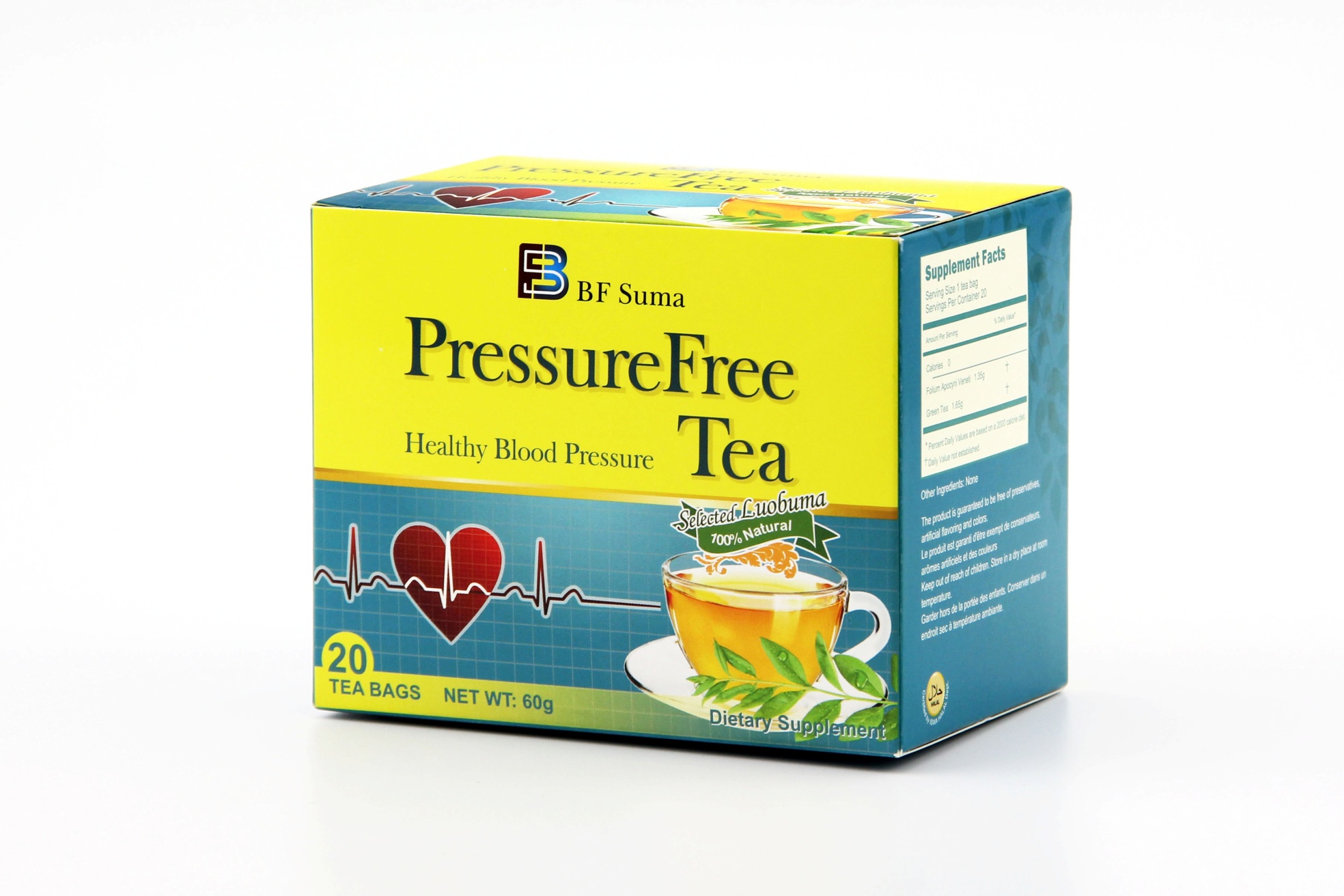 PressureFree Tea
A drink that helps you to control your blood pressure with a simple change in diet.
Background Introduction
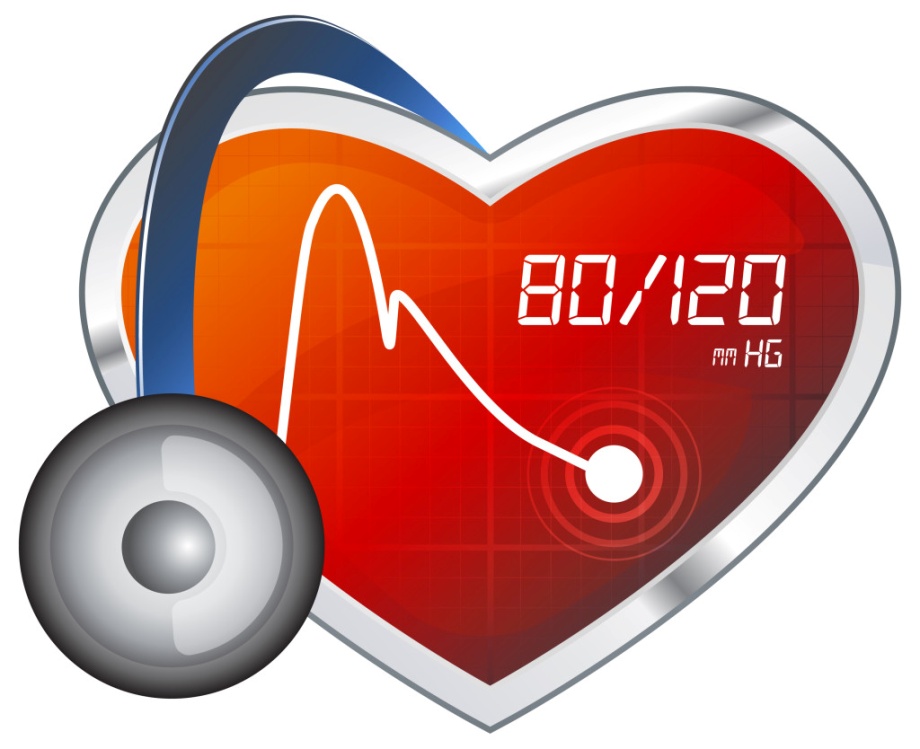 What is Hypertension?
Hypertension is a condition
That is also known as high / raised blood pressure
In which the blood vessels have persistently raised pressure
≤119/79 mmHg is normal blood pressure(systolic/diastolic pressure)
Hypertension is dangerous because 
without control can lead to 
heart attack 
enlargement of the heart 
heart failure 
kidney failure 
stroke
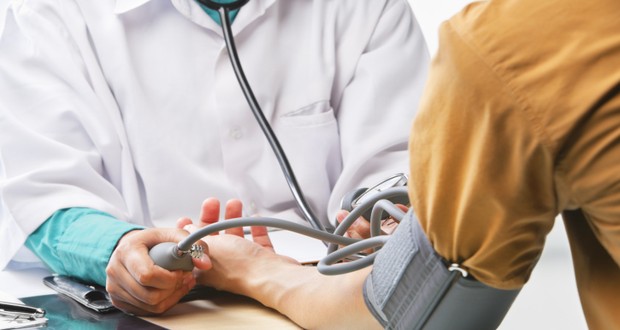 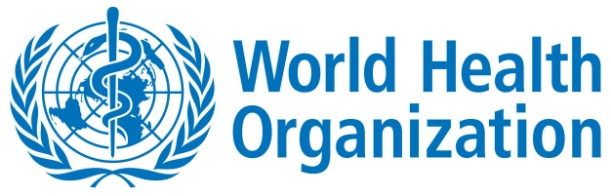 Facts from the WHO
Difference in controlbetween countries
Widespread diagnosis and treatment
People remain undiagnosed
Often miss out on treatment that can help reduce the risks
(e.g. in the WHO African region, more than 40% (and up to 50%) of adults in many countries are estimated to have high blood pressure and this proportion is increasing)
Low-cost medication 
(e.g. almost 40% of adults in the WHO European Region and 31% of adults in the WHO Region of the Americas had high blood pressure in 1980. By 2008, this had dropped to below 30% and 23% respectively.)
Developed countries
Developing countries
Pressure Free Tea helps you In 4 aspects
Anti-oxidant
Lowers blood pressure and cholesterol
New
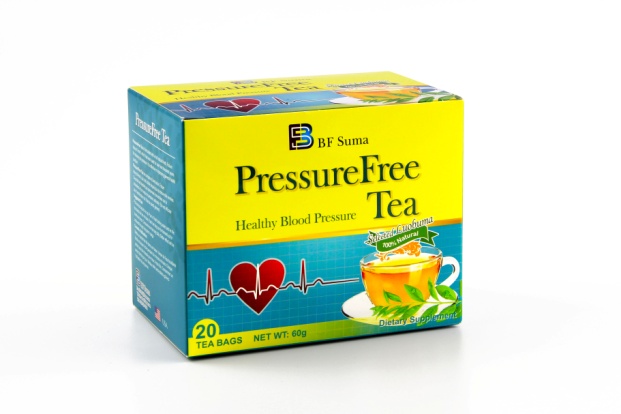 Relief from anxiety
Better Urinary
Green Tea
Luobuma Tea
Active Ingredients
Major Functions
Stimulate blood vessels to dilate
prevents blood vessels from constriction (keeps blood vessels dilated)
Gets rid of excess fluid 
Larger area with smaller volume flowing, less resistance and lower pressure
Luobuma
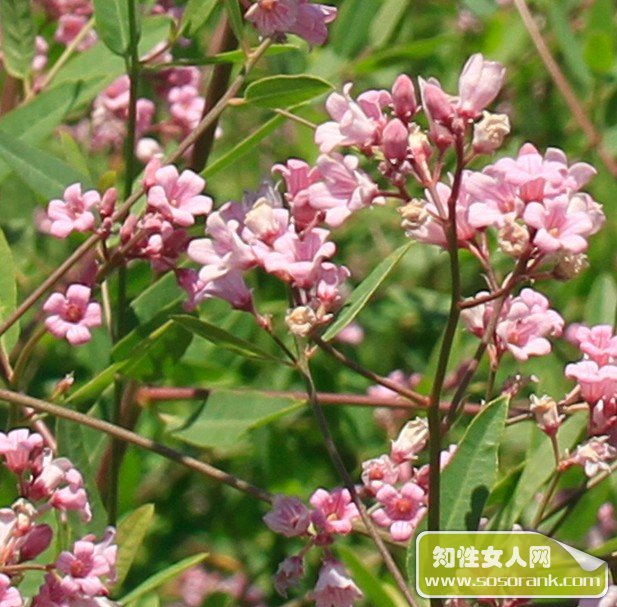 3 stage of improvements
Constant lowering of blood pressure: generally sees effect in 1-2 months
Stage 1
Long-term use to see the effects
Getting better: Symptoms reduces in 2-3 months
Stage 2
Stable: *may reduce medication dose upon long term use
Stage 3
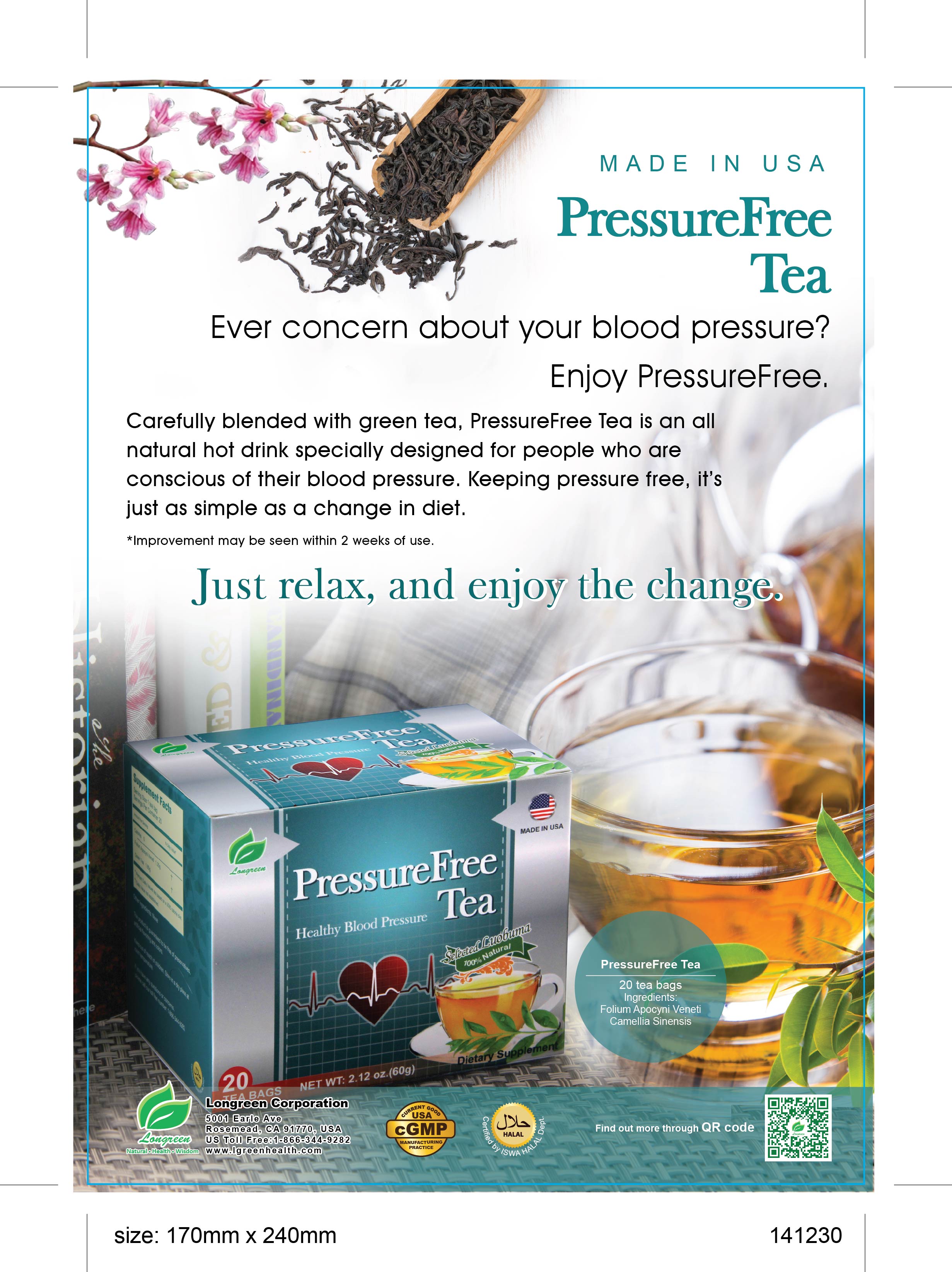 PressureFree, Healthy Blood Pressure so Easy!
THANKS FOR WATCHING
Africa Marketing Department 2017